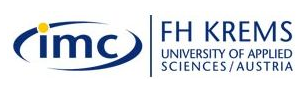 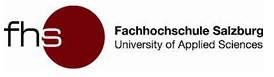 The Role of Contemporary Visual Art in Formation of Destination Tourist Brand
I. Shuliateva, National Research University “Higher School of Economics”
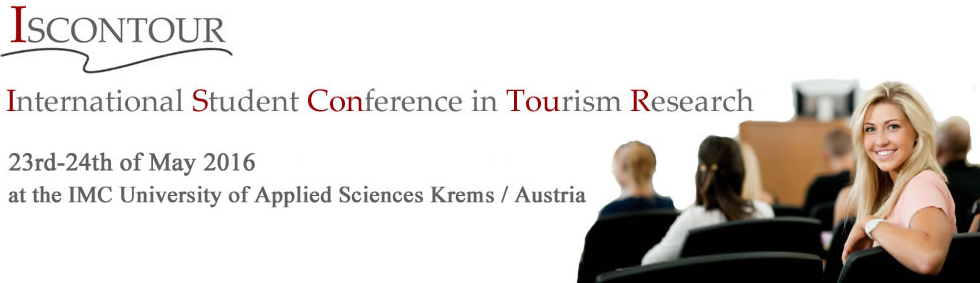 www.tourism-student-conference.com
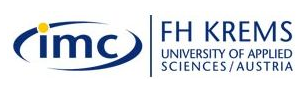 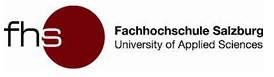 Aim of research
to study the degree of contemporary art development in St.Petersburg, in particular its influence on the brand of the city
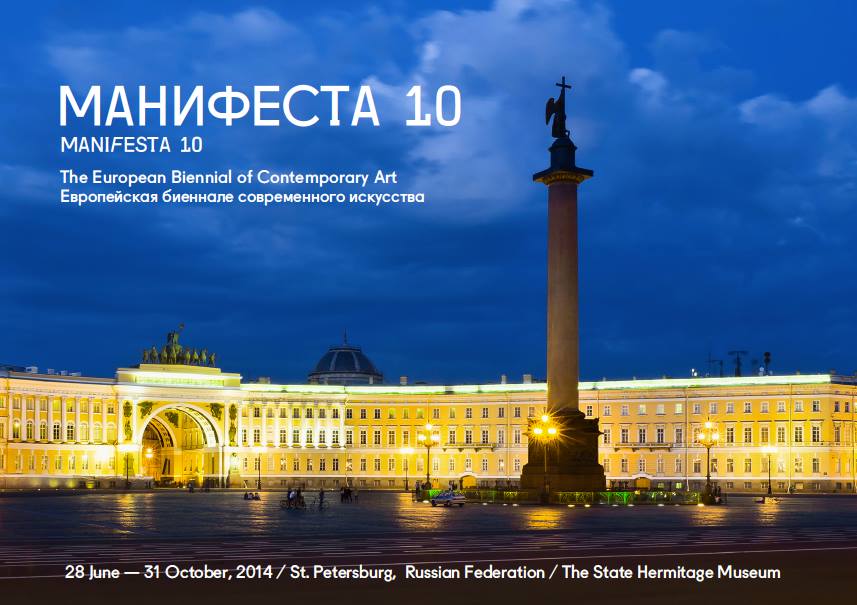 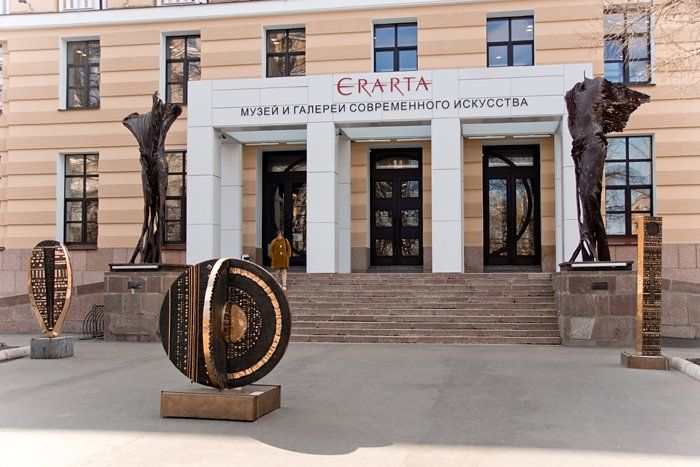 ISCONTOUR 2014
[Speaker Notes: Of research]
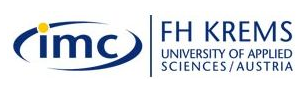 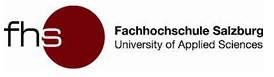 Research relevance
ISCONTOUR 2014
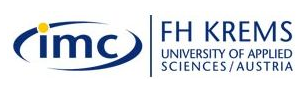 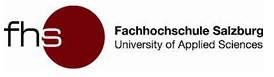 Theoretical background
What is…?
ISCONTOUR 2014
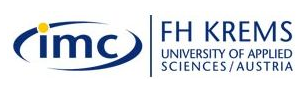 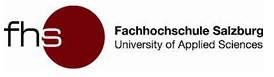 Theoretical background. Case studies
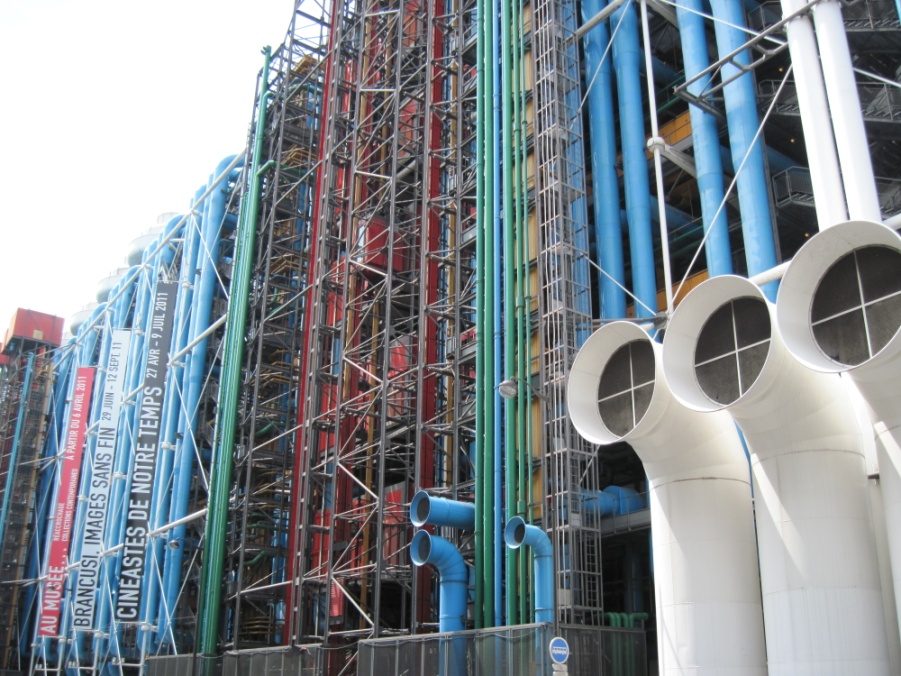 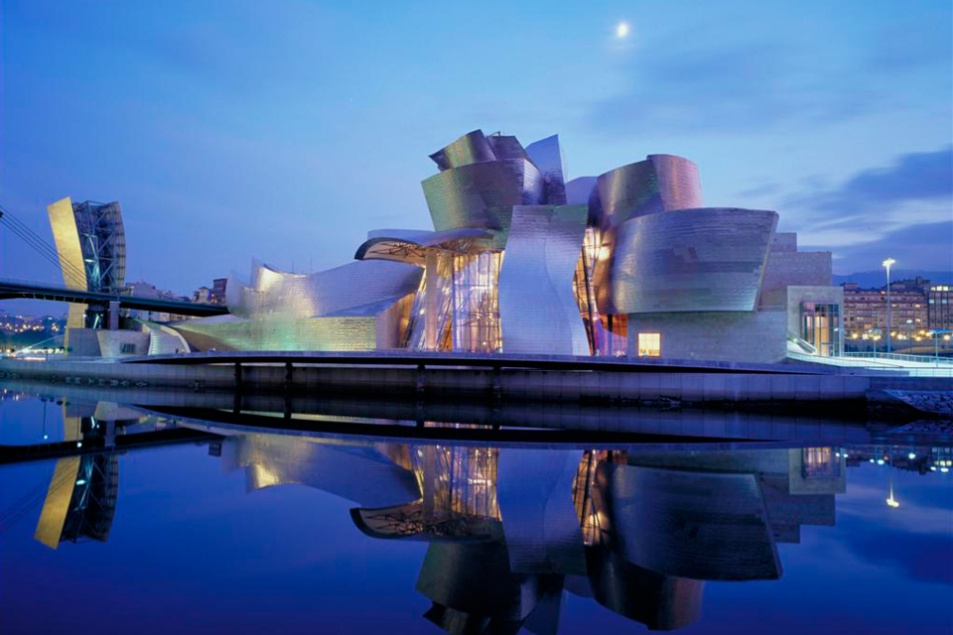 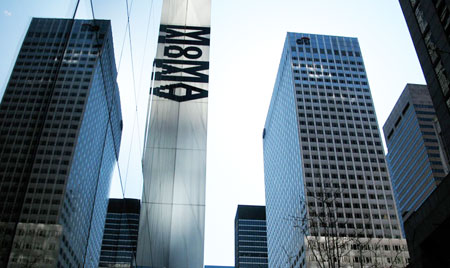 ISCONTOUR 2014
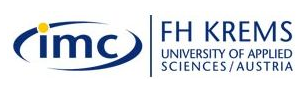 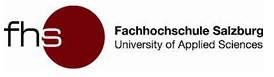 Current situation in St.Petersburg
Basic tendencies:
the main emphasis on the historic past (Sheptuhina, 2012)
galleries and exhibition centres - a territory for contemporary art development (Gusev, 2013)
association with “history, heritage and white nights” / with “North capital, cultural capital and nice city” (Kopilova, 2013)
ISCONTOUR 2014
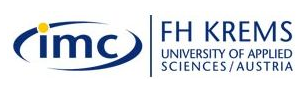 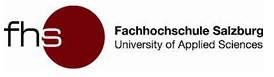 Methodology. Expert Survey
ISCONTOUR 2014
Methodology. Content-Analysis
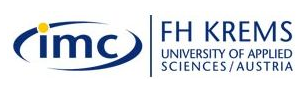 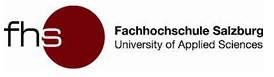 ISCONTOUR 2014
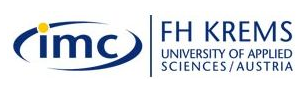 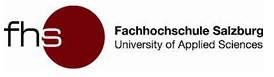 The role of contemporary art in St.Petersburg brand  formation
there is a “great St.Petersburg past which dominates…and evokes the response and interest in the first moment” 
“contemporary art cannot enter the life of the city immediately”
“mass tourist is not interested in it” 
Two cases of visiting:
Individual art-tourism
High tourist seasons
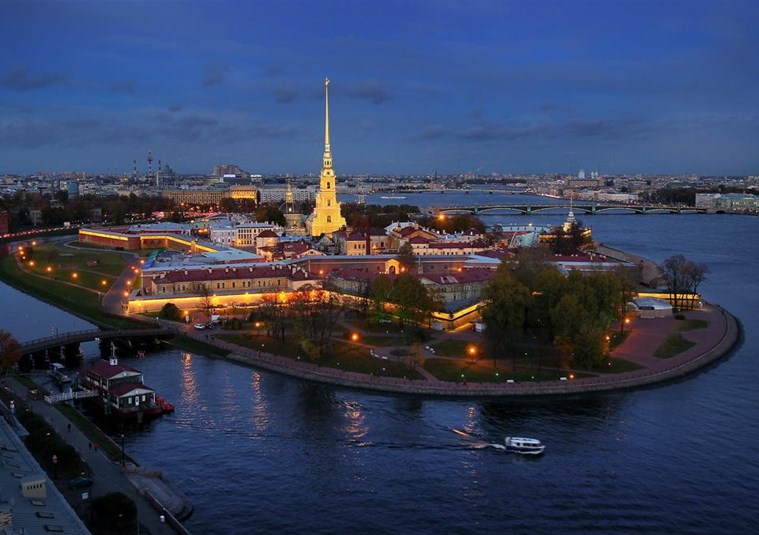 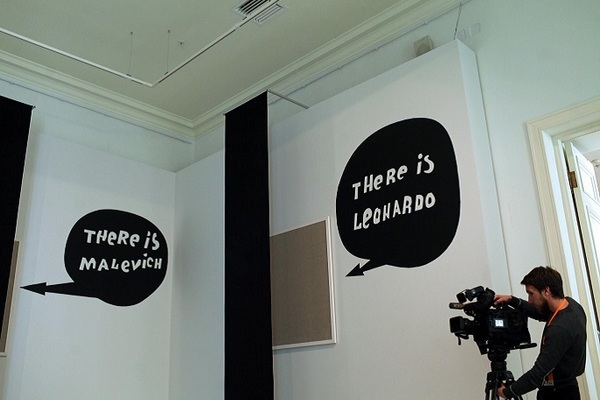 ISCONTOUR 2014
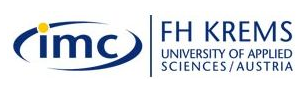 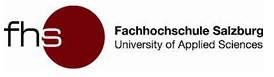 The role of contemporary art in St.Petersburg brand  formation
Tourists are attracted by large contemporary art museums and big projects organized by classical museums
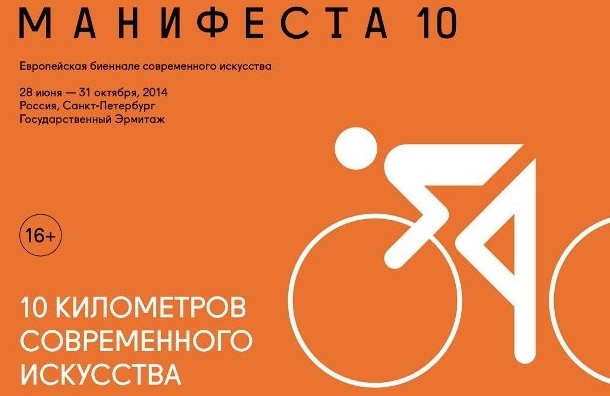 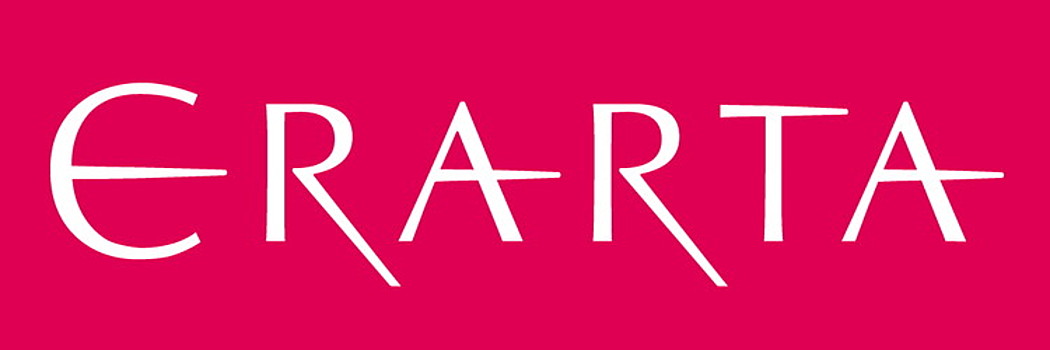 ISCONTOUR 2014
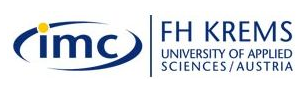 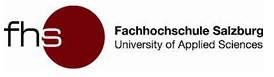 The role of contemporary art in St.Petersburg brand  formation
ISCONTOUR 2014
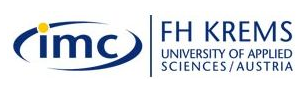 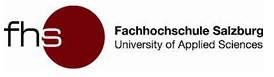 Ways to integrate contemporary art
Adaptation of contemporary art for mass tourists
Active promotion and popularization of contemporary art 
Constant review of foreign practices
Creation of excursion routes and creative clusters
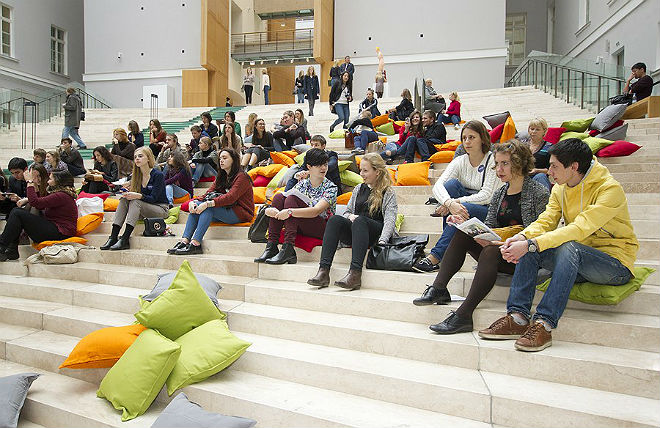 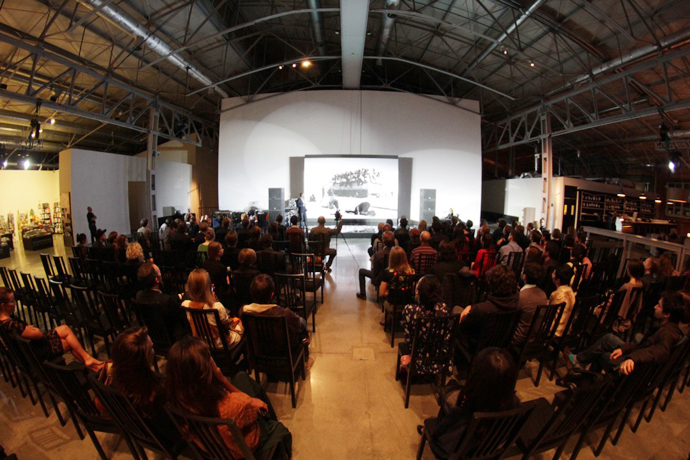 ISCONTOUR 2014
Thank You!